Reputation Scores by Industry
Grocery Retail Shops
Non-Alcoholic Beverages
Alcoholic Beverages
Clothing Retail Shops
Reputation Scores by Industry
Household and Home
Telecoms
Fast Food Outlets
Parastatals
Reputation Scores by Industry
Short-Term Insurance
Investment and Insurance Companies
Banks
Reputation Scores by Industry
Consumer Goods
Personal Care
Oil Companies
Pharmaceutical Companies
Reputation Scores by Industry
Motor Manufacturers
Online Classifieds
Media and EntertainmentCompanies
Reputation Scores for Boutique Stars
The companies referred to as Boutique Stars in this research were the companies with sample sizes of less than 30
Boutique Stars
Reputation Rankings from PreviousPlus 94 Research Studies
2014 TCRI Top Ten Companies
2010 TCRI Top Ten Companies
2013 TCRI Top Ten Companies
2012 TCRI Top Ten Companies
2011 TCRI Top Ten Companies
2016 TCRI Top Ten Companies
2015 TCRI Top Ten Companies
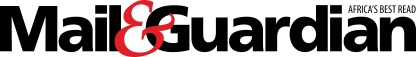 Reputation Scores for TOP 10 Companies by Demographics
GENDER
LSM
RACE
AGE
Reputation Scores for TOP 10 Companies Trended
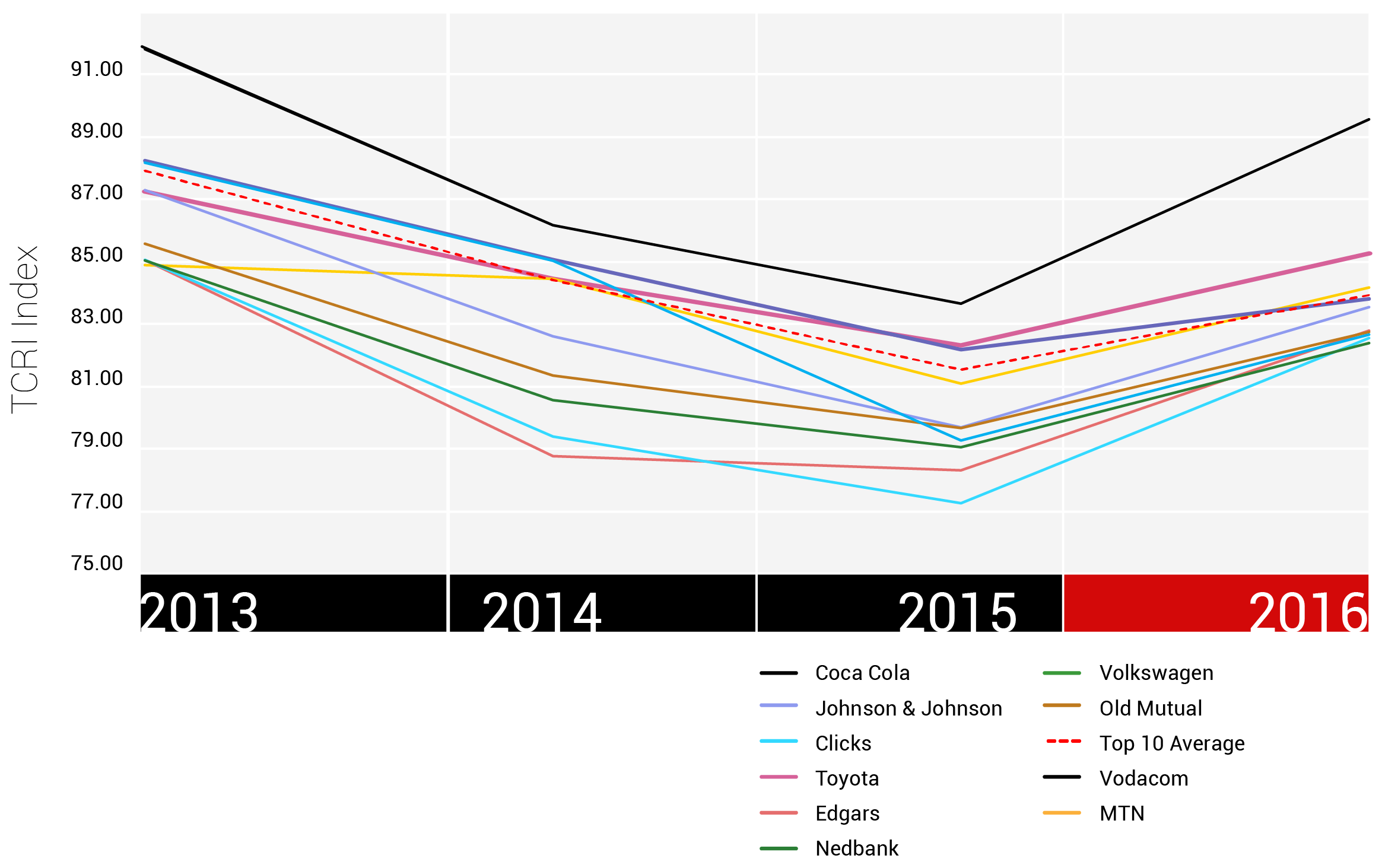 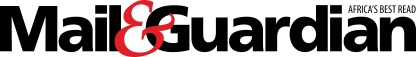 Reputation Scores for TOP 10 Companies Trended
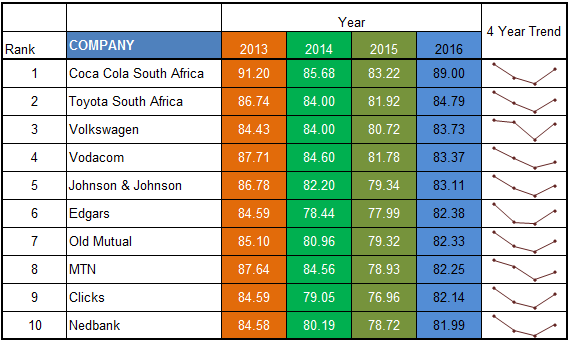 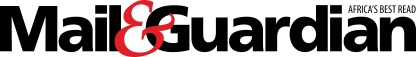 Key Drivers of Reputation forTop 5 Reputable Companies
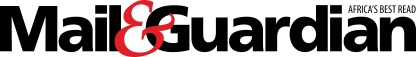